Тренінг Центр «МАЛЕС»
 ТРЕНІНГ ДЛЯ ЛІКАРІВ
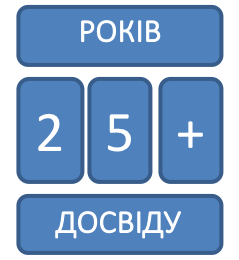 «Розвиток комунікативних навичок
лікар-пацієнт: основи недерективного консультування»

22 жовтня
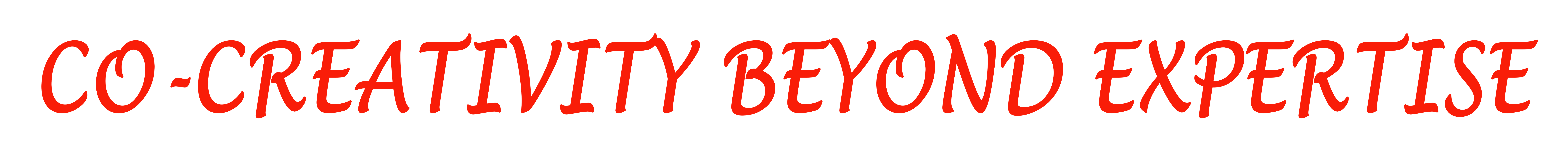 1
Зміст програми
Модуль 1. Поліклінічний прийом як процес переговорів: етапи та особливості. Модель встановлення контакту.
Модуль 2. Особливості комунікаціі лікаря з пацієнтом на етапі збору анамнезу, огляду та завершенню діалогу
Модуль 3. Робота з запереченнями. Принципи взаємодії з конфліктним пацієнтом  
Модуль 4. Як запобігти емоційному вигорянню лікаря
2
Модуль 1. Поліклінічний прийом як процес переговорів: етапи та особливості. Модель встановлення контакту.
Зміст:
Очікування, цінності та потреби  пацієнта
Етапи поліклінічного прийому
Цілі лікаря і пацієнта під час поліклінічного прийому
Привітання: модель встановлення контакту 
Робота з нестандартною поведінкою пацієнта
3
Модуль 2. Особливості комунікаціі лікаря з пацієнтом на етапі збору анамнезу, огляду і завершення діалогу
Зміст:
Збір медичного та анамнезу життя
Проміжкове резюмування: перехід від збору анамнезу до огляду пацієнта
Навички задавання запитань 
Завершення діалогу з пацієнтом: резюмування та узгодження призначень
Стимулювання пацієнта на виконанння призначень лікаря та повторний візит
Модель саморегуляції пацієнта
4
Модуль 3. Робота з запереченнями. Принципи взаємодії з конфліктним пацієнтом
Зміст:
Робота з запереченнями пацієнта 
Принципи взаємодії з конфліктним пацієнтом
Самооцінка поведінки в конфліктній ситуації
5
Модуль 4. Як запобігти емоційному вигорянню лікаря
Зміст:
Робота з компліментом пацієнта
Взаємодія з оточенням - психологічна атмосфера в команді та з пацієнтом
Самооцінка рівня емоційного інтелекту
6
Тренінг Центр «МАЛЕС»
До зустрічі!

Олександр Шкіль +38(067) 466 56 23
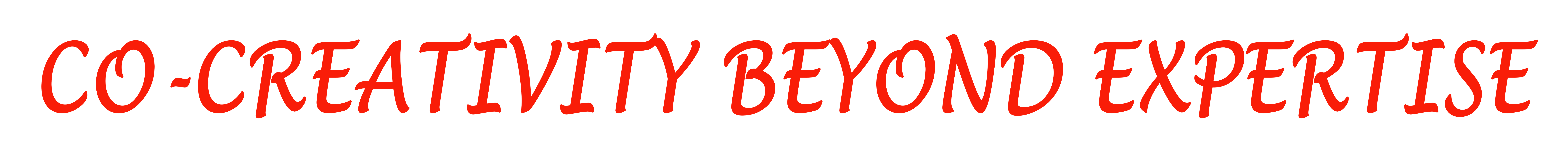 7